ENERJİ VERİMLİLİĞİ DESTEKLERİ
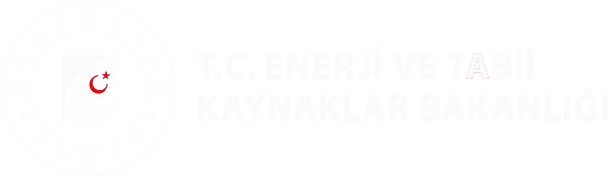 1
Mevcut Enerji Verimliliği Finansman Destekleri
İmalat Sanayi
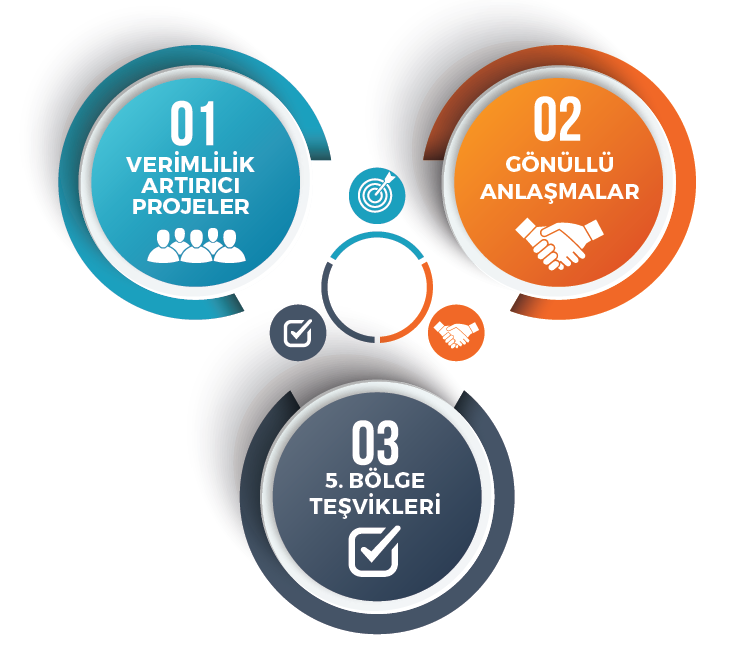 Tarım
Hizmet
Bina
2
Destek Başvuruları (Enerji Verimliliği Destek Yönetim Sistemi-EVDES)
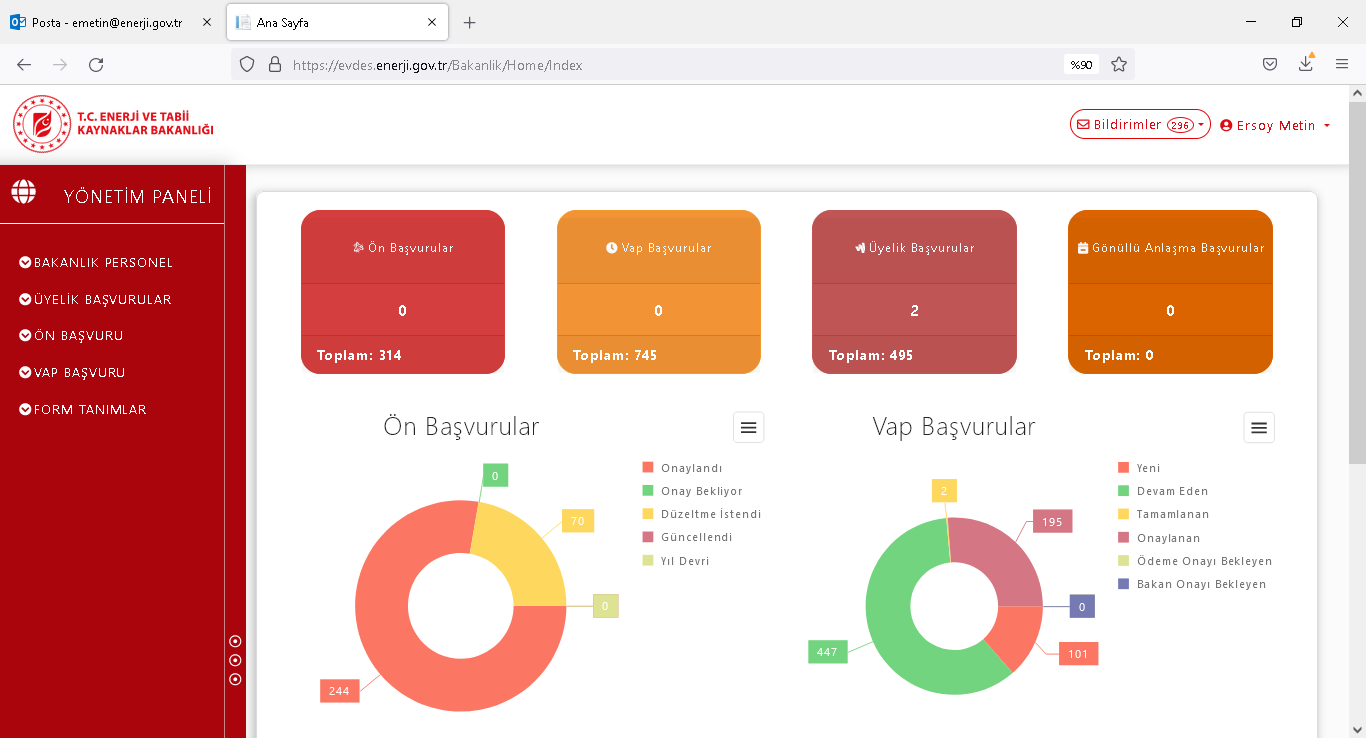 Başvurular elektronik ortamda https://evdes.enerji.gov.tr/ adresinden alınmaktadır.
3
Verimlilik Artırıcı Proje (VAP) Programı
VAP Kapsamı
Başvuru
Yıllık enerji tüketimleri 500 TEP ve üzeri          imalat sanayi tesisleri;
Bakanlık veri tabanına (EVDES) kayıtlı olma
Enerji yöneticisi görevlendirme
ISO 50001 Enerji Yönetimi Standardı Belgesine sahip olma
şartlarını sağlamak kaydı ile başvuruda bulunabilirler.

Kanun değişikliği ile bina, hizmet ve tarım sektörleri de kapsama dahil edilmiştir. Hibe desteğinin yanında faiz desteği de verilecektir.
Enerji verimli ekipman ve sistem kullanımı, 
yalıtım, 
rehabilitasyon ve 
proses düzenleme gibi yollarla; 
gereksiz enerji kullanımının, 
atık enerjinin, 
enerji kayıp ve kaçaklarının önlenmesi veya en aza indirilmesi, 
atık enerjinin geri kazanılması, 
kojenerasyon sistemleri /atık ısıdan elektrik üretimi,
yenilebilir enerji kaynaklı ısı gibi 
konulardaki çözümleri içine alan ve bileşenler bazında hazırlanan verimlilik artırıcı projelerdir.
03
02
BAŞVURU ŞARTLARI
Bakanlık veri tabanına kayıt ve enerji yöneticisi atanması
MÜRACAAT
Yıl içinde sürekli veya dönemsel başvuru
01
04
BAŞVURU
İmalat sanayi, bina, hizmet ve tarım sektörü tesisleri
SERTİFİKA GEREKSİNİMİ
ISO 
50001 Belgesi
Başvurular beş proje ile sınırlıdır. Daha önceki başvuru dönemlerinde destekleme kararı alınmış ve uygulaması halen devam eden projeleri bu sayıya dahildir.
DESTEK 
MİKTARI
Proje 
uygulama 
bedelinin %30’u
08
PROJE UYGULAMA     BEDELİ
   En fazla 
5 Milyon TL
05
Projelerin Uygunluğu
Projelerin Hazırlanması
PROJENİN UYGULAMA SÜRESİ 
En fazla 2 Yıl
06
Dosya üzerinden ve yerinde yapılan incelemeler (mevcut durum kontrolü, ölçümler vb.) neticesinde projelerin uygunluğuna karar verilir.
07
DESTEK ÖDEMESİ
Uygulama sonrası
Projeler, Bakanlık tarafından yetkilendirilmiş 
Enerji Verimliliği Danışmanlık (EVD) şirketleri tarafından hazırlanmaktadır.
Yetkili EVD Şirketi Listesi
https://evcedyetkilendirme.enerji.gov.tr//verimlilik/y_yetki_b_a_d_sirketler.aspx
Desteğin içeriği: Yatırım maliyetinin (proje yatırım bedeli+EVD Şirketi proje hazırlama bedeli+TSE yerinde inceleme bedeli) %30’u en fazla 1,5 milyon TL
4
Enerji Tasarrufu (TEP/Yıl)
Proje Sayısı
Yatırım Bedeli
(₺)
Destek Tutarı
(₺)
Parasal Tasarruf (₺/Yıl)
VAP Destek Programı Sonuçları
117.865
Destek Verilen
128 milyon
826,9 milyon
528
528,2 milyon
Uygulaması Devam Eden
39.461
176,4 milyon
226 milyon
299
588
milyon
TOPLAM
157.326
304,4 milyon
1.052,9 milyon
827
1.116,2 milyon
5
VAP Destek Programı Sonuçları
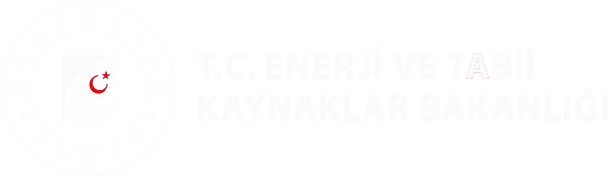 Kümülatif Enerji Tasarrufu
Enerji Tasarrufu
TEP
TEP/Yıl
CO2 Tasarrufu
69,3    milyon
117.865
kg CO2 Eşdeğ./Yıl
667.422
694 milyon
1
461,74 milyon
Doğalgaz Tasarrufu
Elektrik Tasarrufu
m3/Yıl
kWh/Yıl
6,5
6
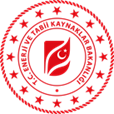 ENERJİ VERİMLİLİĞİ VE ÇEVRE 
DAİRESİ BAŞKANLIĞI
PROJE ÇEŞİTLERİNE GÖRE VAP’lar
7
Gönüllü Anlaşma Destek Programı
Gönüllü Anlaşma Kapsamı
Enerji Yoğunluğu: Endüstriyel işletmenin bir birim hasıla üretebilmek için tükettiği enerji miktarıdır.


İşletmelerin geçmiş beş yıllık enerji yoğunluklarının ortalaması (referans enerji yoğunluğu) baz alınır.


Üç yıllık izleme dönemi sonunda enerji yoğunluğunda en az % 10 azaltım sağlanması gereklidir.
03
02
BAŞVURU ŞARTLARI
Bakanlık veri tabanına kayıt ve enerji yöneticisi atanması
Başvuru
ÖNCELİK
Son beş yıllık enerji yoğunluğu yüksek olan endüstriyel işletmeler
Yıllık enerji tüketimleri 500 TEP ve üzeri imalat sanayi tesisleri;

Bakanlık veri tabanına (EVDES) kayıtlı olma
Enerji yöneticisi atama
ISO 50001 Enerji Yönetimi Standardı Belgesine sahip olma

şartlarını sağlamak kaydı ile başvuruda bulunabilirler.
04
01
MÜRACAAT
Her yıl
Mayıs ayı
SERTİFİKA GEREKSİNİMİ
     ISO 50001 Sertifikası
DESTEK MİKTARI
Anlaşmanın yapıldığı yıla ait enerji giderinin %30’su en fazla 1 Milyon TL
08
05
TAAHHÜT
3 yıl içinde enerji yoğunluğunu en az %10 azaltma
06
YÜRÜRLÜĞE GİRMESİ
 Anlaşmanın imzalanmasını takip eden ilk yıl
DESTEK ÖDEMESİ
 Üç yıl sonunda taahhüdün yerine getirilmesi durumunda
07
Başvurular elektronik ortamda https://evdes.enerji.gov.tr/ adresinden alınmaktadır.
Gönüllü anlaşma kapsamında enerji yoğunluğu hesabında,  işletmelerin yenilenebilir kaynaklardan, kojenerasyon ve atık tesislerinde ürettikleri enerji miktarı, bu tesislerin anlaşma dönemi içinde devreye alınmış olunması kaydı ile bir defaya mahsus olmak üzere işletmenin yıllık toplam enerji tüketimi miktarından düşülür.
8
[Speaker Notes: .]
Enerji Tasarrufu (TEP/Yıl)
Anlaşma Sayısı
Yatırım Bedeli
(milyon ₺)
Destek Tutarı
(milyon ₺)
Parasal Tasarruf (milyon ₺/Yıl)
Gönüllü Anlaşma Destek Programı Sonuçları
5.542
Ödemesi Yapılan
0,9
5,7
8
8,3
İzlenmesine Devam Edilen
13.752
38,0
124,6
38
265,7
TOPLAM
19.295
38,9
130,3
46
274,0
9
16
[Speaker Notes: .]
5.Bölge Enerji Verimliliği Destekleri (Teknik Rapor Hazırlama)
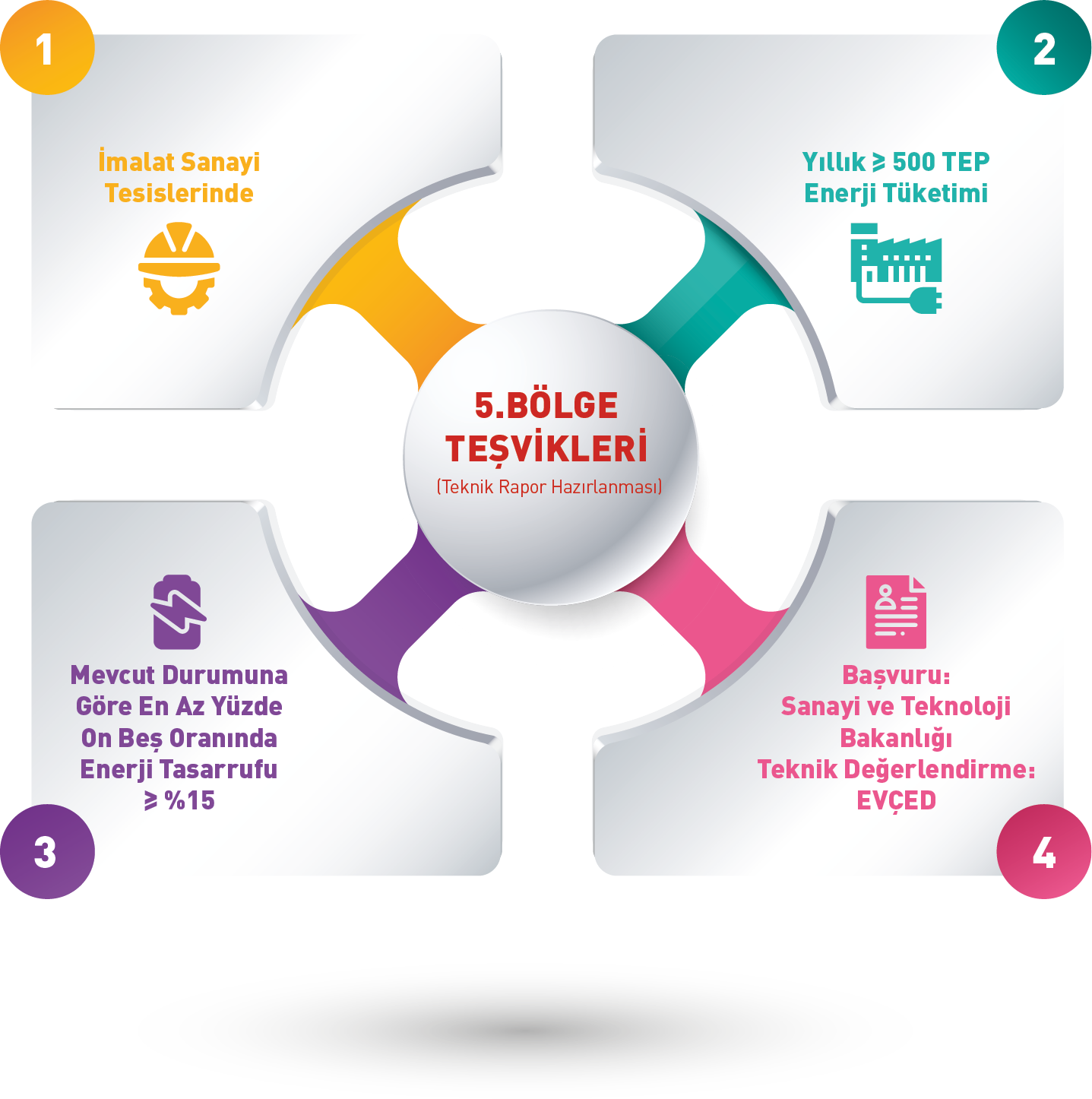 BAŞVURU KRİTERLERİ
Yıllık enerji tüketimleri 500 TEP ve üzeri  imalat sanayi tesisleri;

Mevcut duruma göre en az yüzde on beş enerji tasarrufu sağlama
      (değişiklik 21/08/2020 tarihli 2846 sayılı CK)
Bakanlık veri tabanına (EVDES) kayıtlı olma
Enerji yöneticisi görevlendirme
ISO 50001 Enerji Yönetimi Standardı Belgesine sahip olma

şartlarını sağlamak kaydı ile başvuruda bulunabilirler.
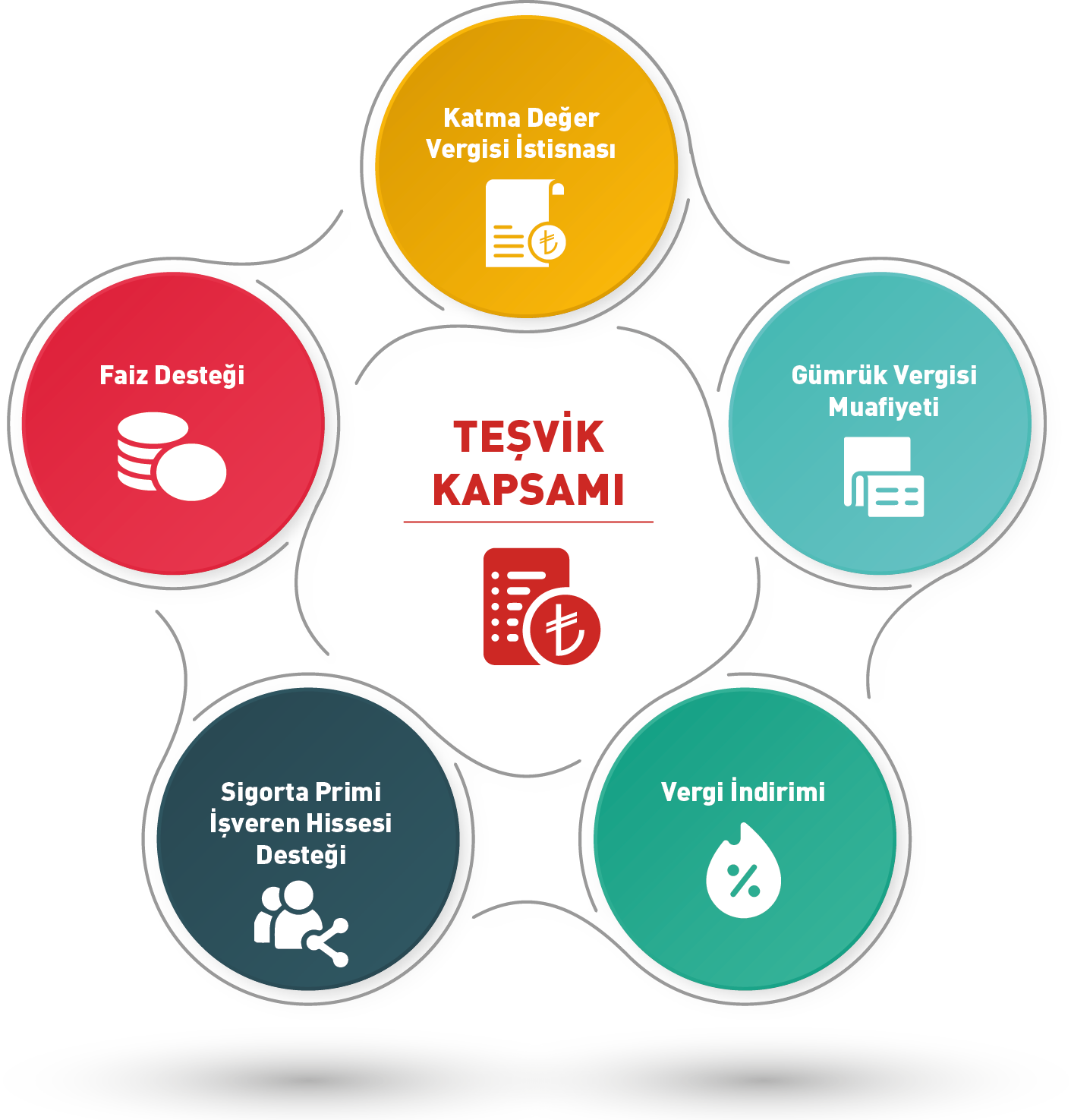 Enerji ve Tabii Kaynaklar Bakanlığı; teknik inceleme sonrası enerji verimliliği kriterlerini karşılama durumuna ilişkin olumlu yada olumsuz enerji verimliliği raporu hazırlar ve Sanayi ve Teknoloji Bakanlığı Teşvik Uygulama ve Yabancı Sermaye Genel Müdürlüğüne gönderir.
Proje başvuru dosyası; https://enerji.gov.tr/enerji-verimliligi-ve-cevre-dairesi-baskanligi-destekler adresinde verilen “Öncelikli Yatırım Konuları Kapsamında Enerji Verimliliği Yatırım Projelerinin Değerlendirme Usul ve Esaslarına İlişkin Kılavuz” hükümlerine göre hazırlanır.
Yatırımın ilk başvurusu; Sanayi ve Teknoloji Bakanlığı Teşvik Uygulama ve Yabancı Sermaye Genel Müdürlüğüne yapılmaktadır. Proje dosyası alımı yapılacak ekipman listesiyle beraber teknik inceleme için Enerji ve Tabii Kaynaklar Bakanlığına gönderilmektedir.
10
5.Bölge Enerji Verimliliği Destekleri Başvuruları
11
5.Bölge Enerji Verimliliği Destekleri Sonuçları
12
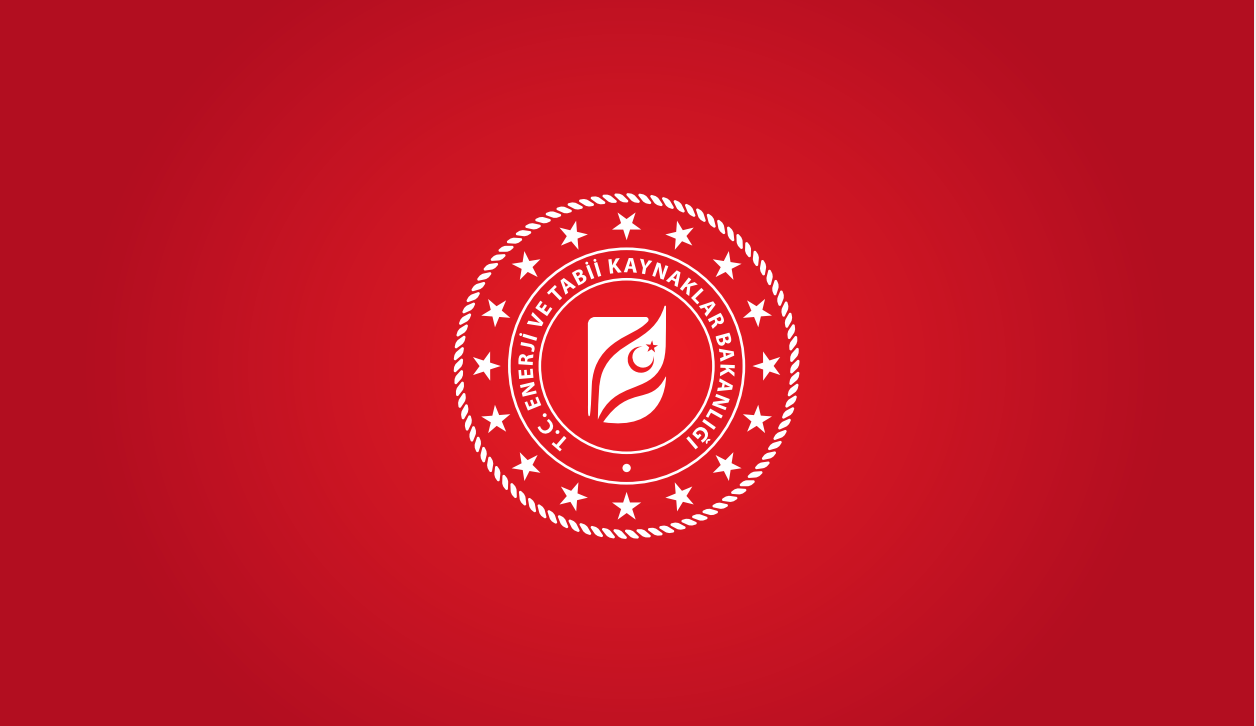 Teşekkür ederiz.